УРОК-ИГРА
по теме «Треугольники и четырехугольники»
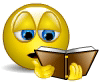 параллелограмм
треугольник
трапеция
ромб
параллелограмм
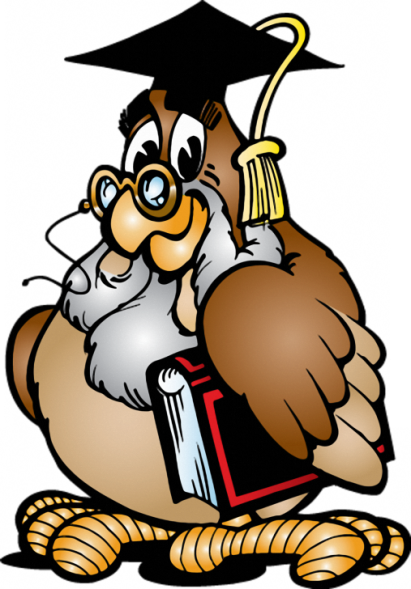 1
2
3
4
5
6
7
8
треугольник
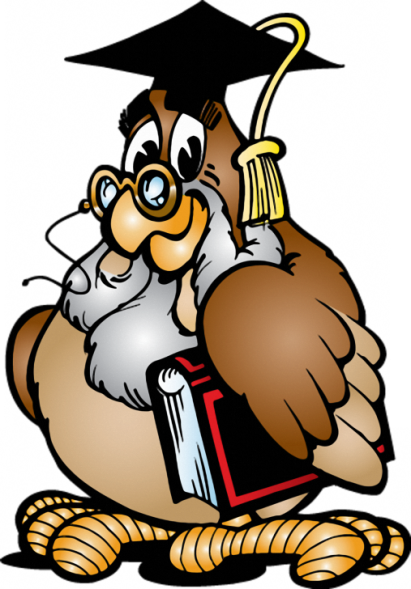 1
2
3
4
5
трапеция
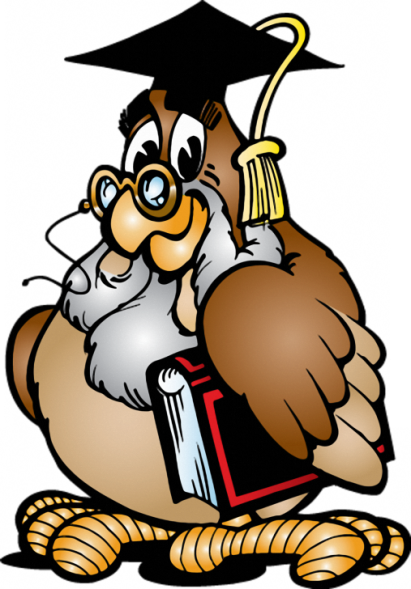 1
2
3
4
5
6
7
ромб
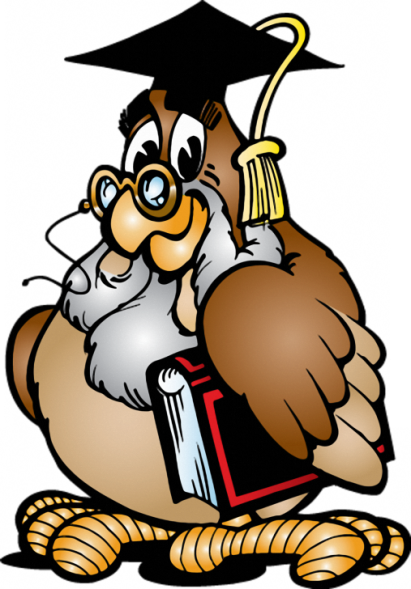 1
2
3
4
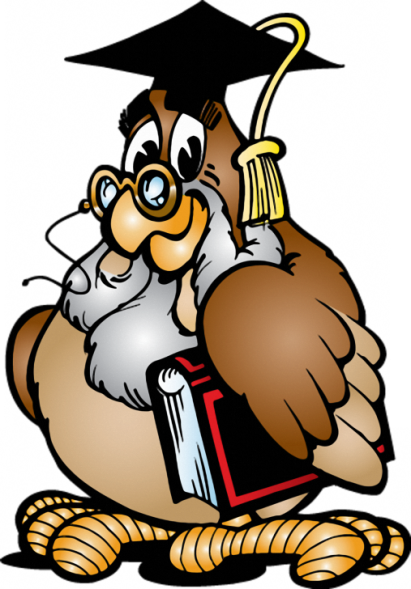 Найдите площадь
 параллелограмма,
если две его стороны равны 
10см и 16 см, а угол между 
ними равен 150°.
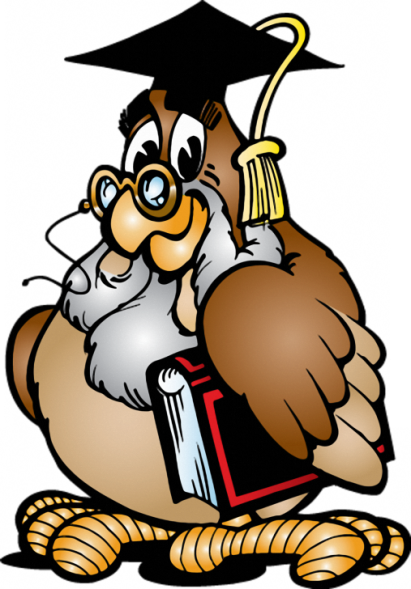 2. Площадь 
прямоугольника равна 24. 
Найдите площадь
 параллелограмма, 
вершины которого являются
 серединами сторон данного 
прямоугольника.
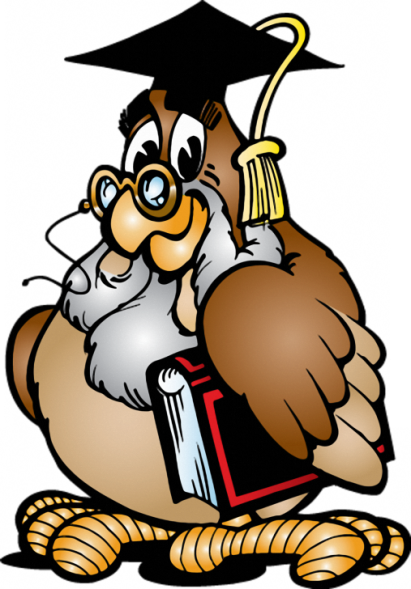 3. Диагонали параллелограмма
АВСD пересекаются в точке О.
 Найдите площадь 
параллелограмма, если
площадь треугольника АОD
  равна 8.
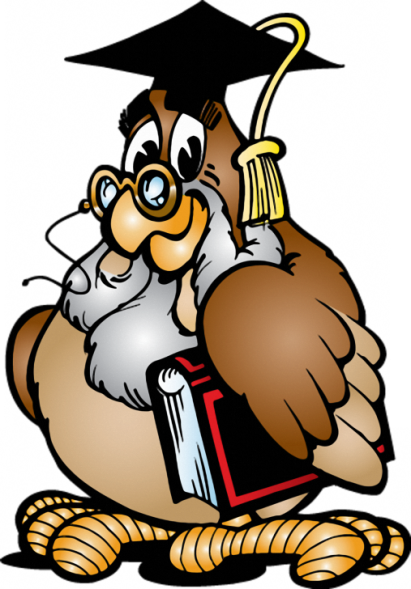 4. В параллелограмме АВСD 
точка М–середина стороны ВС. 
Найдите площадь треугольника 
 АВМ, если площадь
 параллелограмма равна 60.
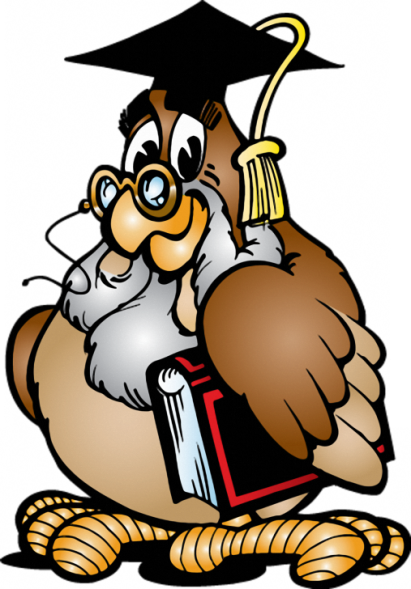 5.Найдите периметр 
параллелограмма АВСD,
 если биссектриса угла  А
делит сторону  ВС на отрезки,
 длины которых равны 5 и 10 .
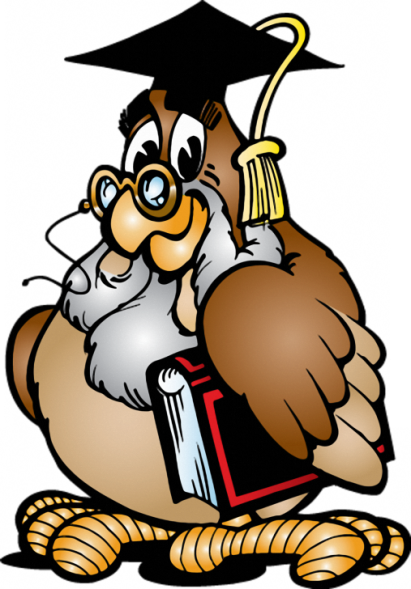 6. Высоты параллелограмма 
равны 8 и 12, периметр равен
20 . Найдите площадь 
параллелограмма.
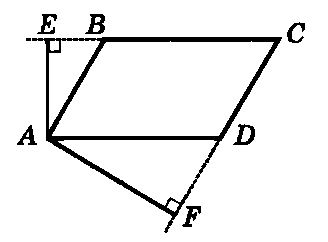 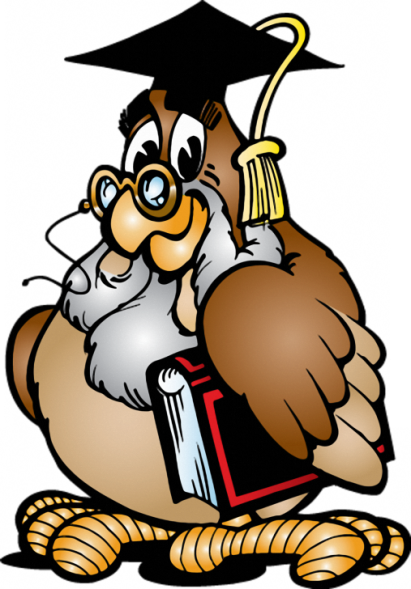 7. В параллелограмме АВСD из вершины А опущены высоты  АЕ и АF, 

Найдите углы параллелограмма.
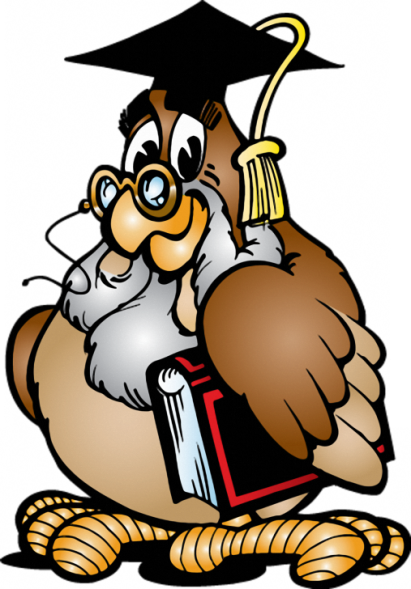 8. Диагонали параллелограмма АВСD пересекаются в точке О, АD=11, СD = 4 , периметр треугольника ВОС равен 26. Найдите периметр треугольника АОВ.
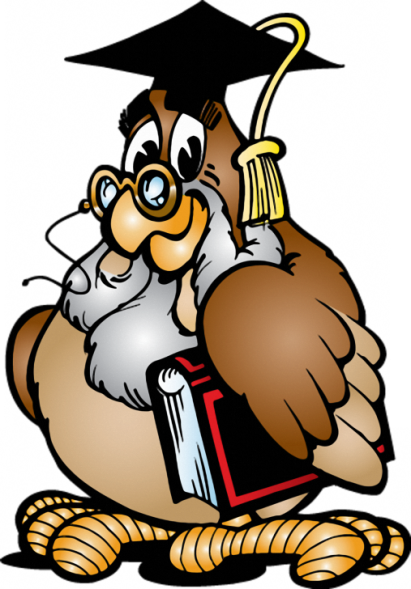 1. Боковая сторона равнобедренного треугольника равна 15. Из точки, взятой на основании этого треугольника, проведены две прямые, параллельные боковым сторонам. Найдите периметр получившегося параллелограмма.
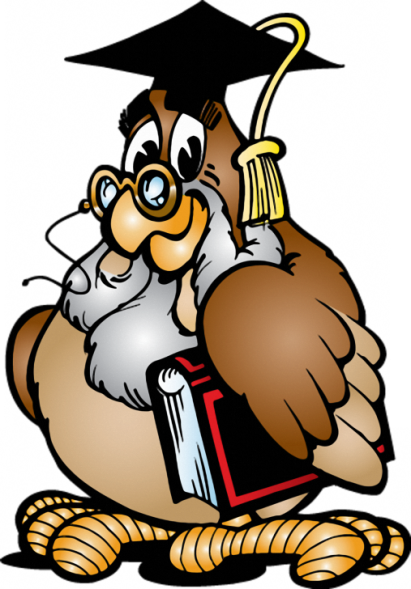 2. Найдите площадь треугольника АВС, стороны которого равны 12, 16 и 20.
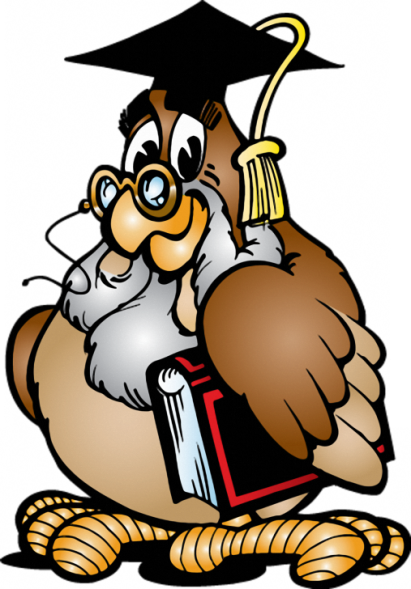 3. Прямая, параллельная
стороне АС треугольника
 АВС, пересекает стороны АВ и ВС в точках M и N  соответственно. Найдите площадь треугольника MВN, если площадь треугольника АВС  равна 50, АВ = 5, АС = 15, ВM = 2, MN = 6.
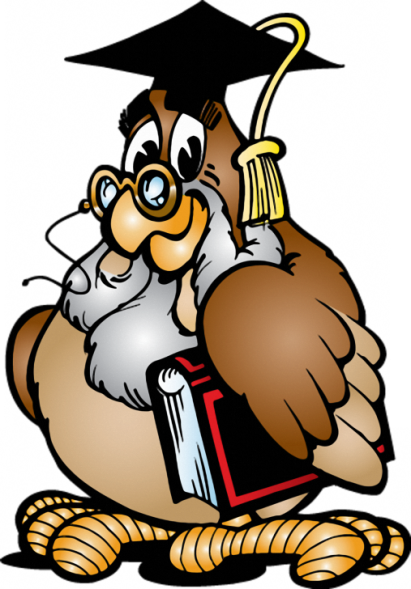 4. Найдите высоты треугольника, стороны которого равны 10, 10 и 12 .
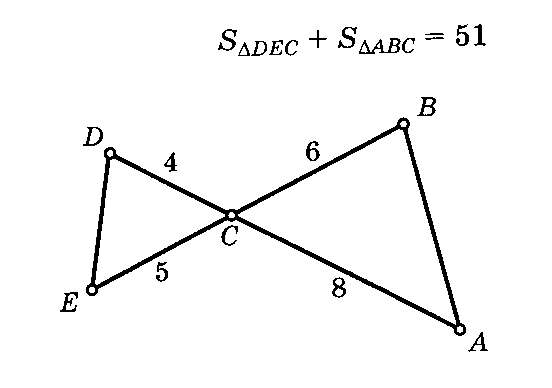 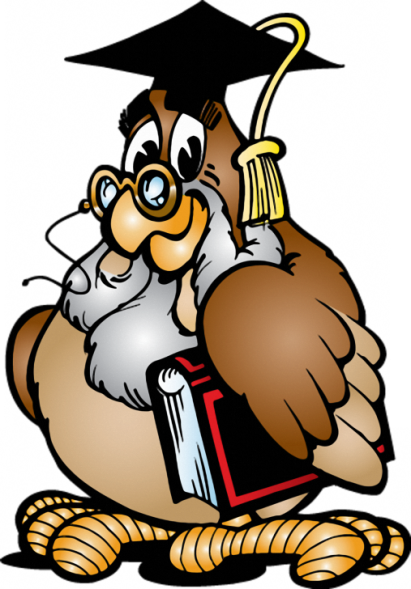 5. Используя данные рисунка, найдите площадь треугольника АВС , если
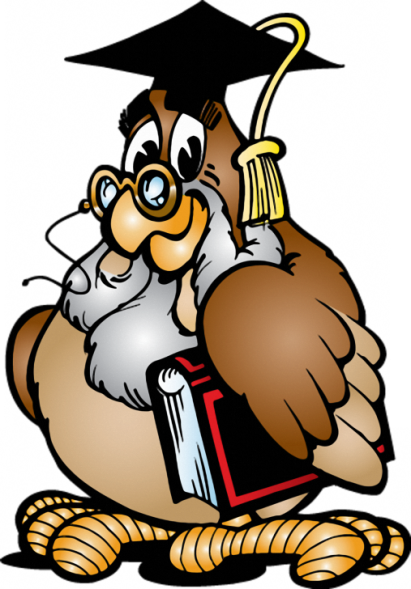 1. В восьми метрах одна от другой растут две сосны. Высота одной 15м, а другой 9м. Найдите расстояние (в метрах) между их верхушками.
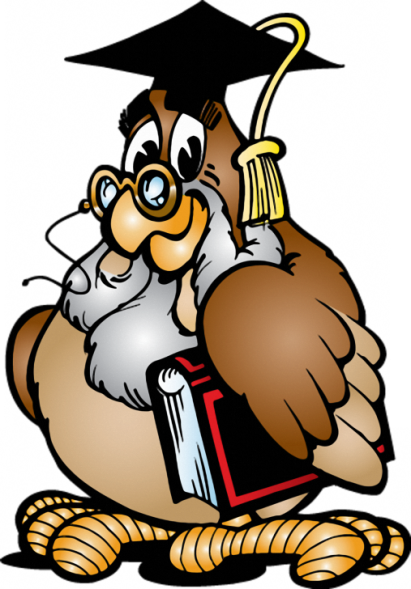 2. Основания равнобедренной трапеции равны  4 и 16, а ее периметр равен 40. Найдите площадь трапеции.
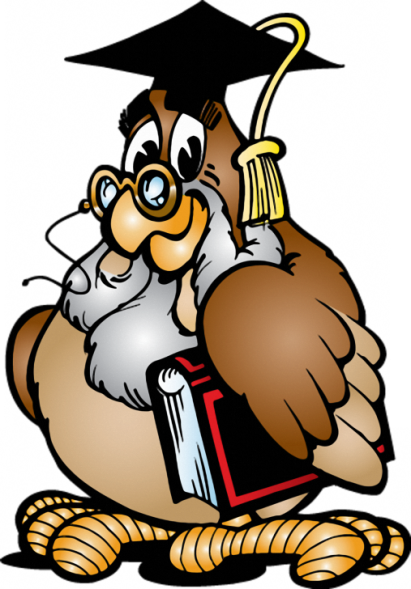 3. Найдите площадь прямоугольной трапеции, основания которой равны 8 и 12, а большая боковая сторона составляет с основанием угол 45°.
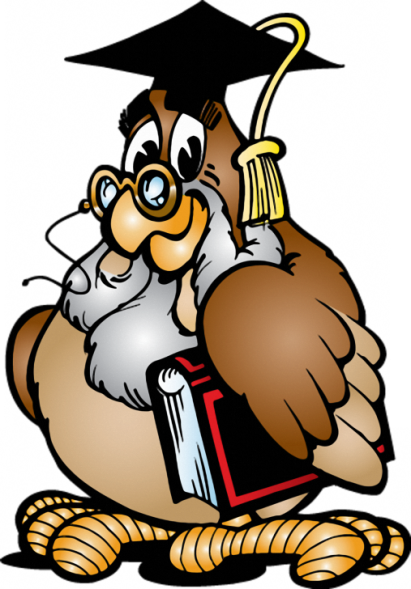 4. В равнобедренной трапеции АВСD  высота ВН равна 8, а отрезок  НD равен 20 . Найдите площадь трапеции.
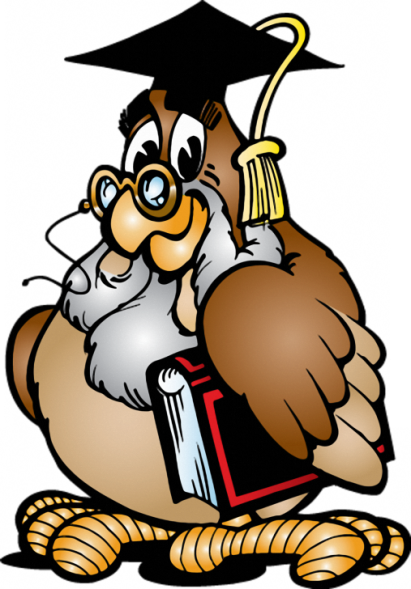 5. В трапеции АВСD углы А  и  В прямые, АВ = ВС, АС = СD . Найдите остальные углы трапеции.
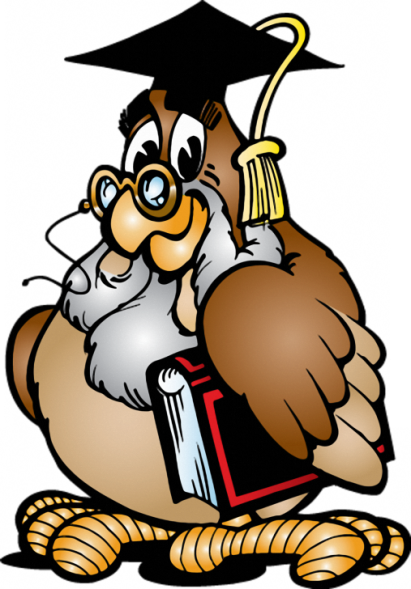 6. В трапеции АВСD (  АD и ВС – основания) АD = 9,  
ВС = 4, площадь треугольника  АСD равна 36. Найдите площадь треугольника АВС.
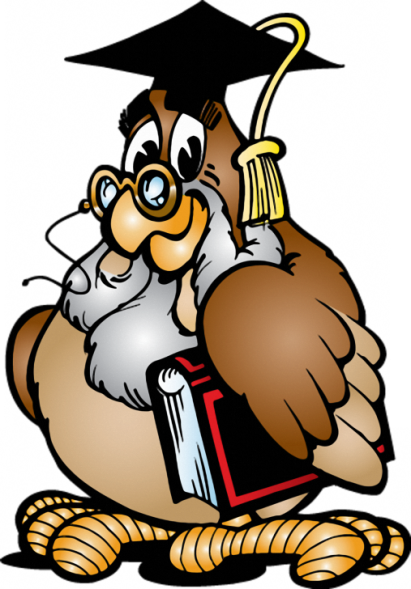 7. Площадь трапеции
 АВСD равна 24. Чему
 равна площадь трапеции KLMN, основания которой в 3 раза меньше оснований трапеции АВСD , а высота в 2 раза больше высоты трапеции АВСD.
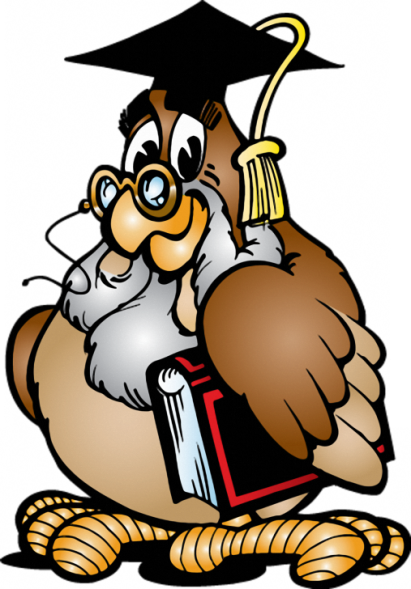 1. Диагонали ромба равны 12 и 16. Найдите высоту ромба.
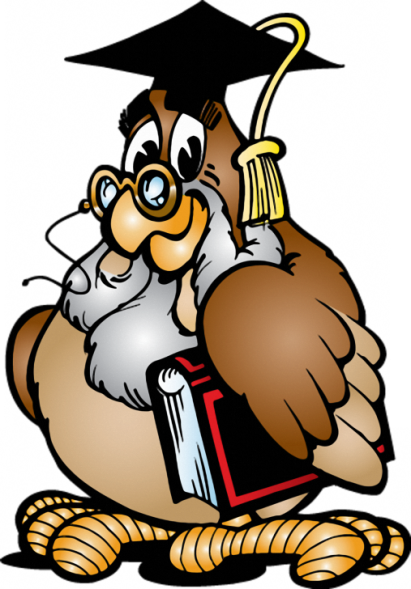 2. Угол между высотами ромба, проведенными из вершины тупого угла, равен 40°. Найдите углы ромба.
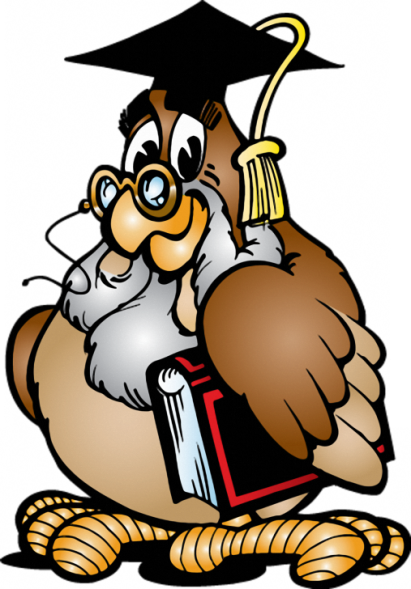 3. Расстояние от точки пересечения диагоналей ромба до одной из его сторон равно 20, а одна из его диагоналей равна 80. Найдите углы ромба.
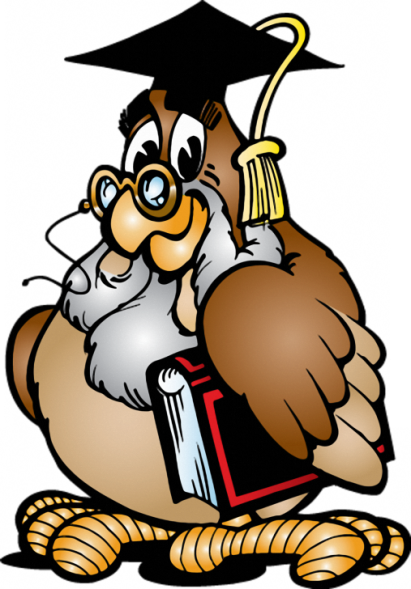 4. Высота, проведенная из вершины тупого угла ромба, делит его сторону на отрезки  5 и 8, считая от вершины острого угла. Найдите площади частей, на которые делит ромб эта высота.